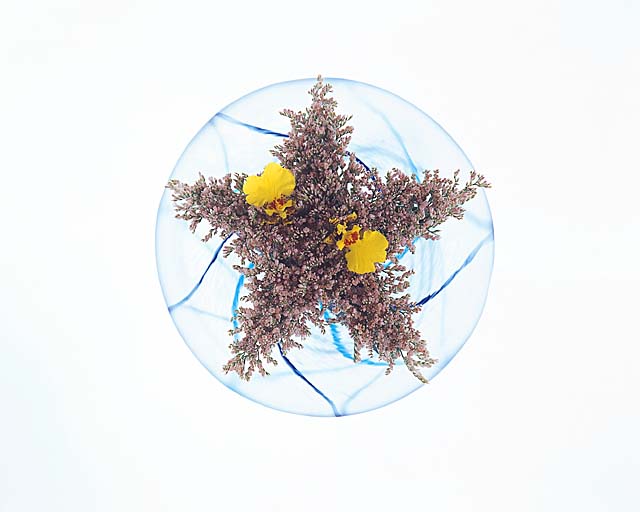 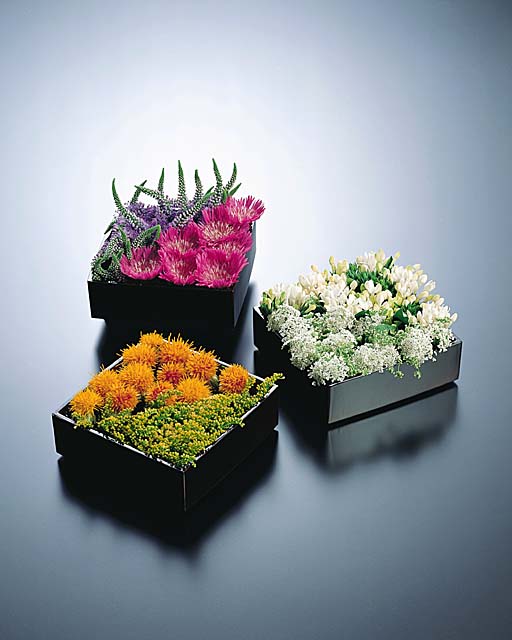 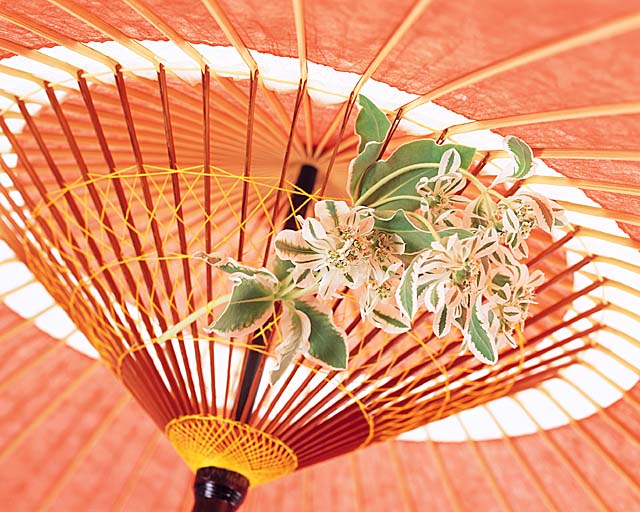 Всё излишнее –
безобразно
Японская поговорка
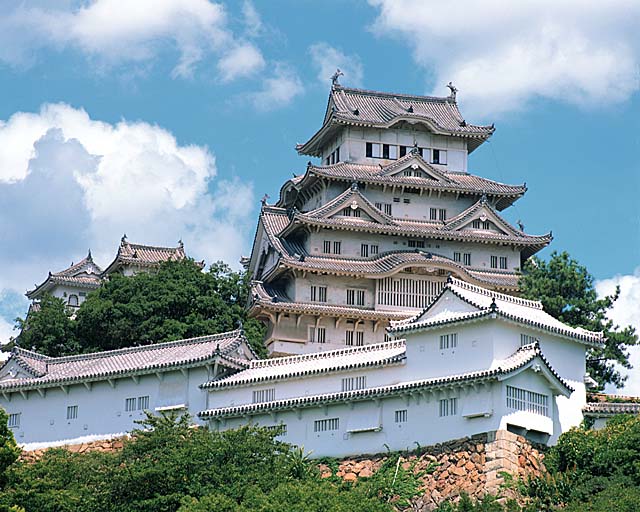 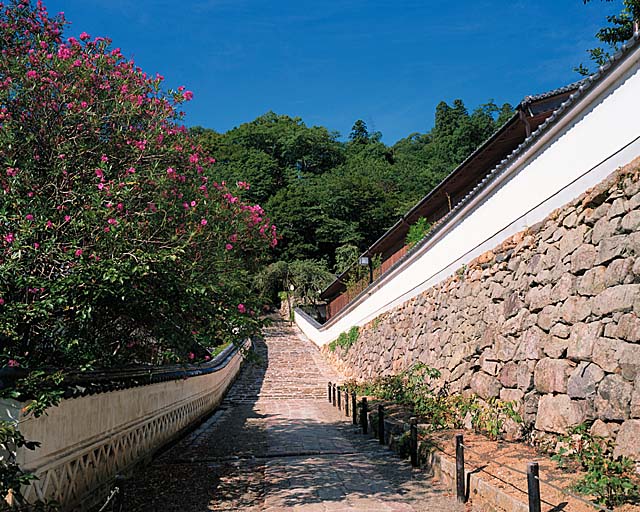 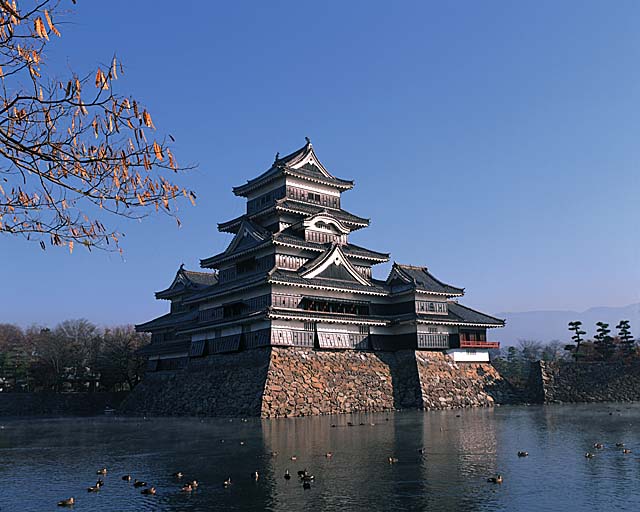 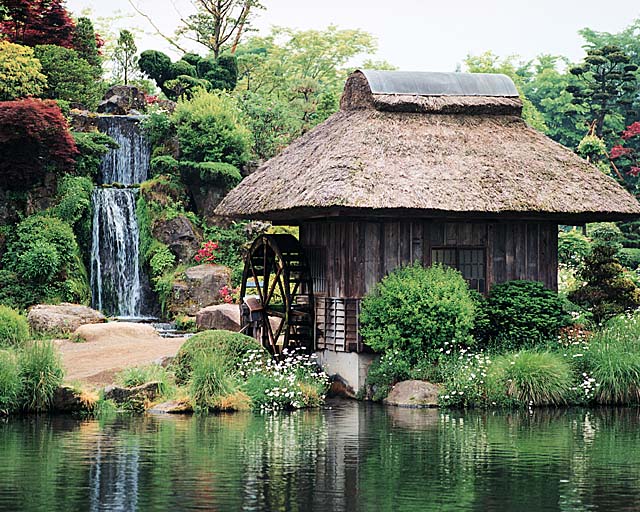 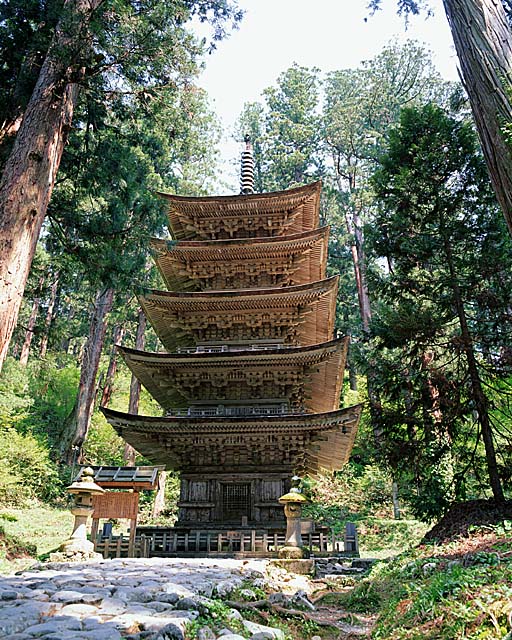